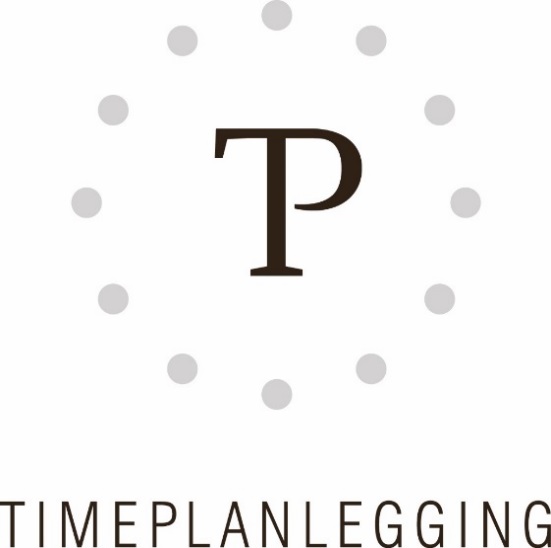 TP-nettverket 12.09.18
Utvikling sommer/høst 2018
Nyheter	v43
Bestilling av plasser i rom (klinikker OD)
Kan også brukes til rombestilling (en og en plass)
Superbrukere kan opprette egne aktiviteter under emnet BOOKING, for f.eks konferanser som skal ha egen timeplan
Vortex-integrasjonen er utvidet slik at den viser ressurser i timeplanen (medsin)
Ny detaljeringstype er tilgjengelig, dvs detaljering uten endring av bestilte lærere (UV/MN-IFI)
Nyheter	v44
Begrensninger (åpningstider) for rom kan også gjelde undervisning, i tillegg til rombestilling
Kollisjon på faglærer er flyttet til aktivitetstid
Vanlig detaljering er endret, slik at det ikke lengre følger kun rekkefølgenr, men er tettere knyttet til aktivitetstid og ukenr 
12600 detaljer, 646 emner høsten 2018
Standard detaljeringstype kan nå settes pr sted
Meldingstjeneste til meldingskø (integrasjoner)
Nyheter	v45
Automatisk kobling av studentgrupper til nye aktiviteter (for fellesundervisning)
Eksamen: eget grensesnitt for samme-tid-serier (under administrasjon)
Alle timeplaner kan nå vises for ukeintervall (med hver uke under hverandre) link
Eksamensrapport for emner har fått flere nye filtre og sorteringer link
Kommer v46-47
"Obligatorisk undervisning" som  egenskap ved aktivitetstid
Benytte bredden bedre i TP:undervisning
Lenke til aktitid-(TP:und) fra romtimeplan
Legge til ny aktivitetstid (trenger ikke lengre timeplan i FS)
Fleksibel størrelse på vindu til «Velg aktivitet(er)» og «Velg aktivitetstid(er)»
Tilbakestilling/angring for detaljering
Nytt bilde for undervisning uten rekker
Endring for studentgrupper: lavrpri eksamen
Kommer v48-49
Vise emner man ikke har tilgang til (lesemodus)
Bestilling av rom som kan to-deles
Mulighet for å timeplanlegge andre ting enn undervisning på emne
Brukertest
Høsten 2018 – i samarbeid med Usit
Sannsynligvis i siste del av november
Vi trenger testere!